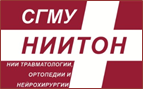 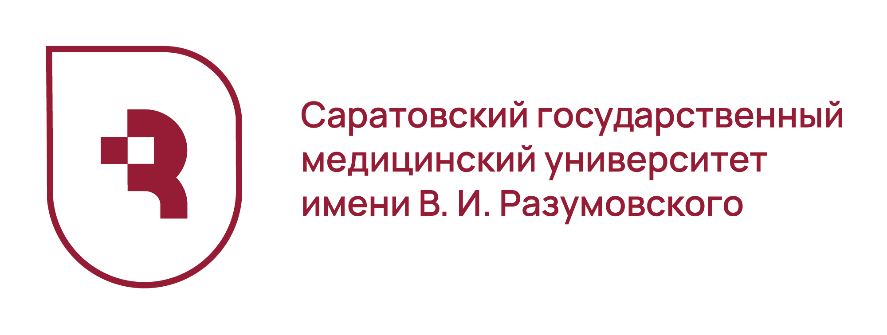 Эволюция чрескостного остеосинтеза при лечении переломов и последствий травм лодыжек
Авторы: Барабаш Ю.А., 
Гражданов К.А., 
Кауц О.А.,
Шпиняк С.П. 
Зуев П.П., 
Ахмед Хрисат
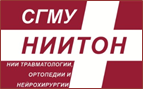 «Классический» вариант чрескостного остеосинтеза
М.Ю. Данилкин, Г. П. Иванов, А.С. Неретин (РНЦ ВТО им. Акад. Г.А. Илизарова)
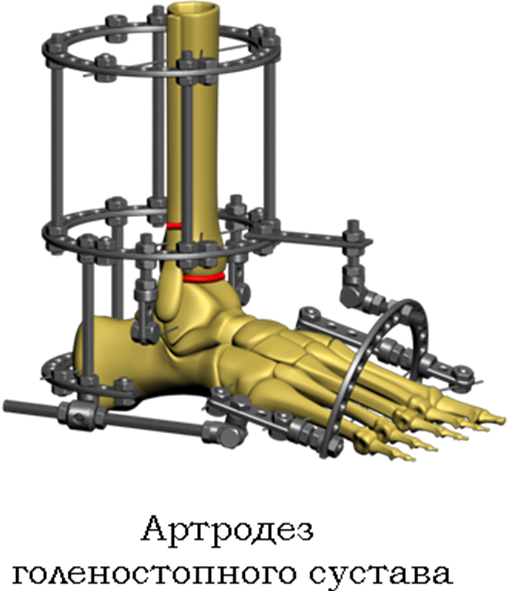 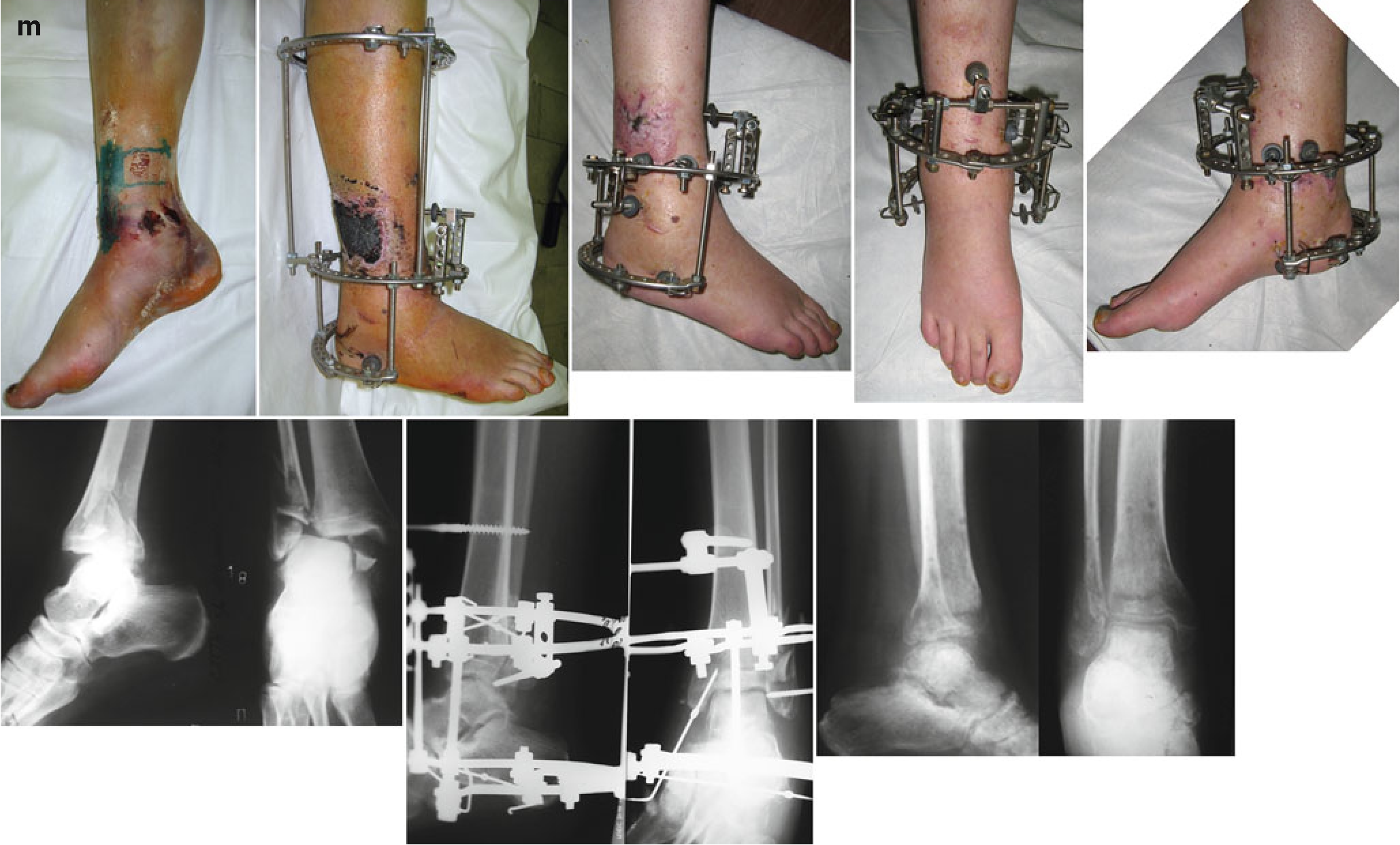 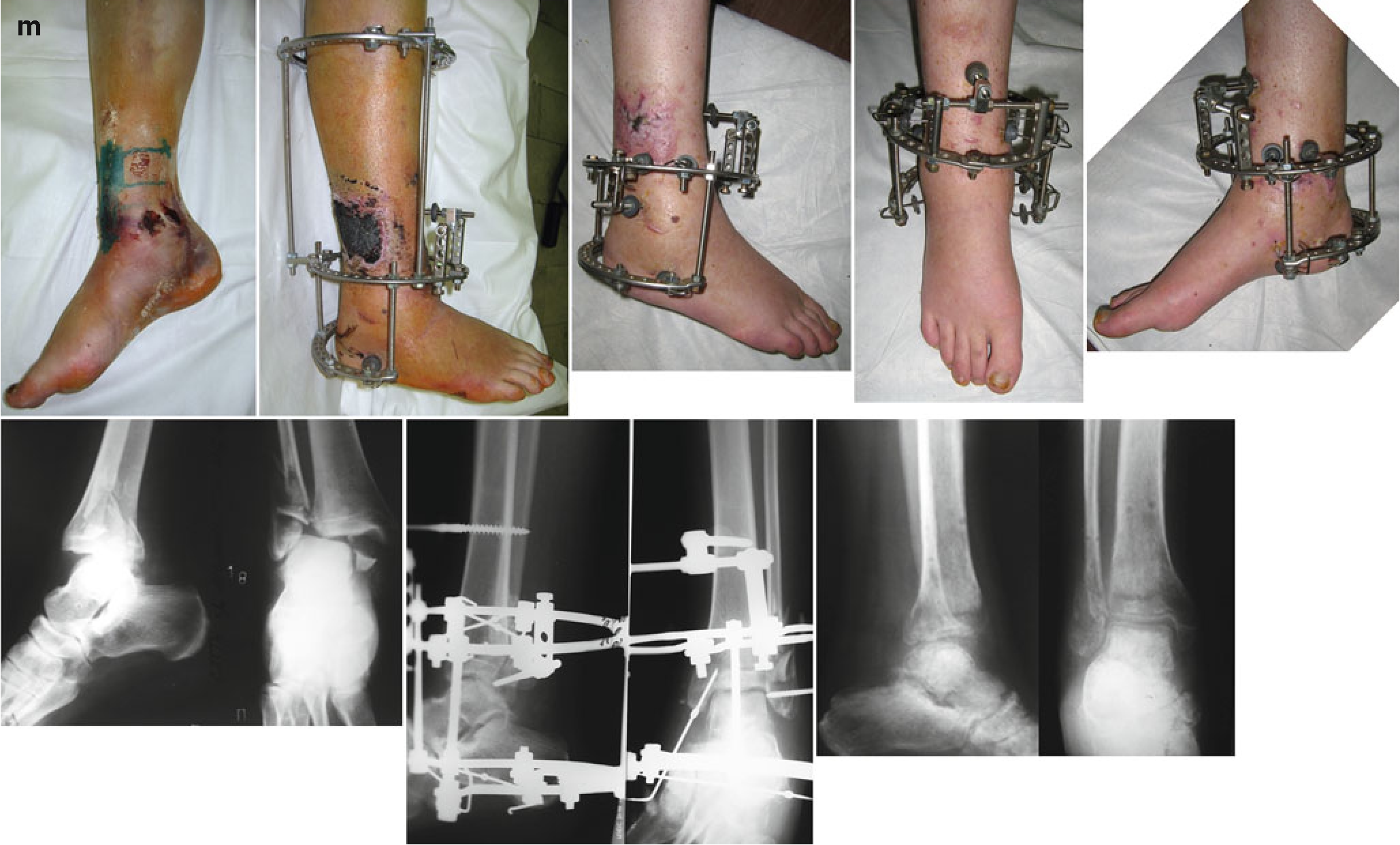 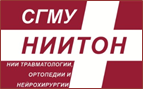 Внешний вид спице-стержневой компоновки аппарата
*Барабаш Ю.А., Мандров Д.В, 2015
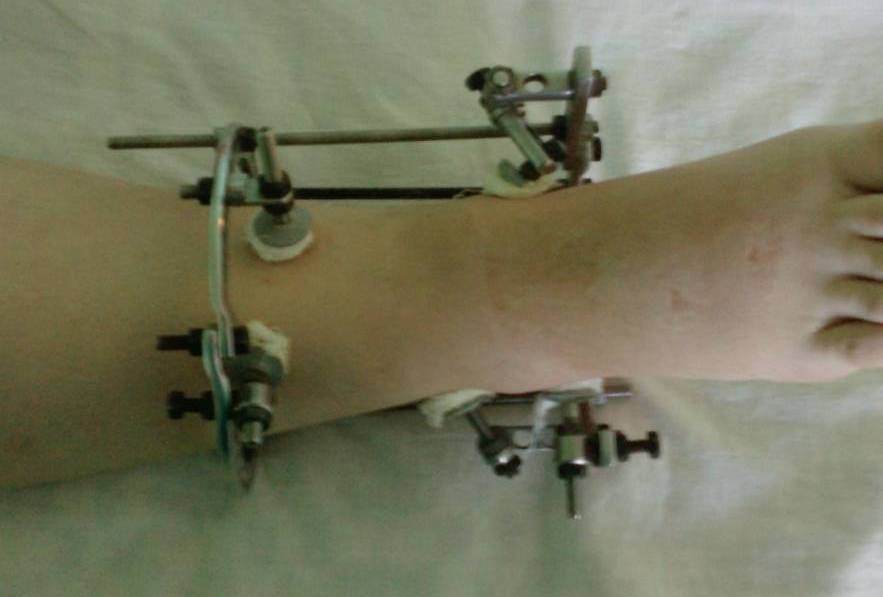 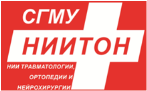 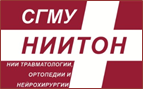 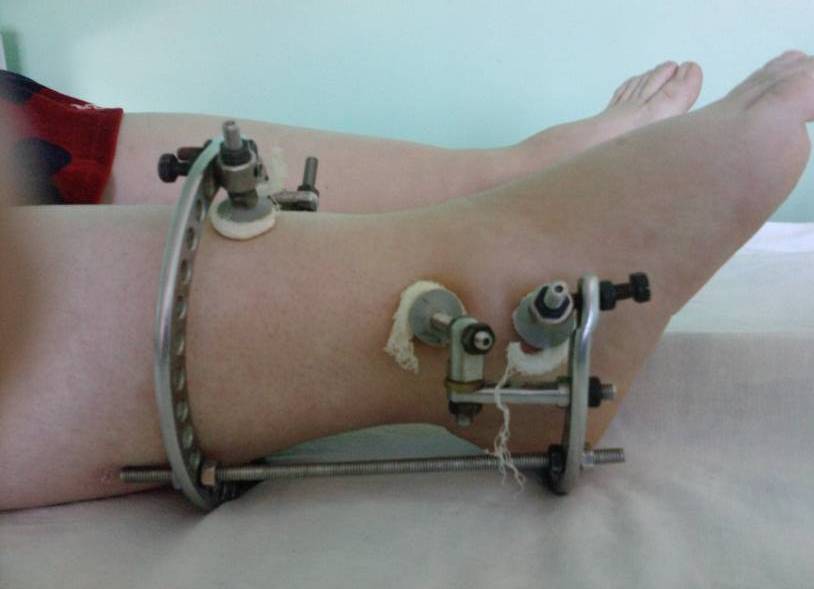 *Барабаш Ю.А., Мандров Д.В.
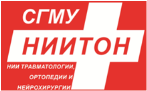 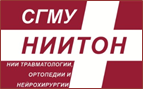 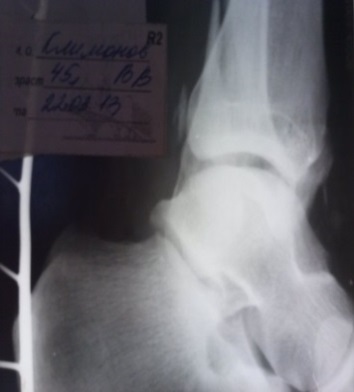 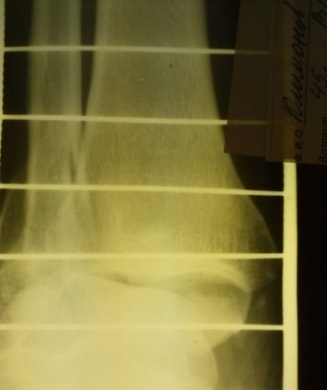 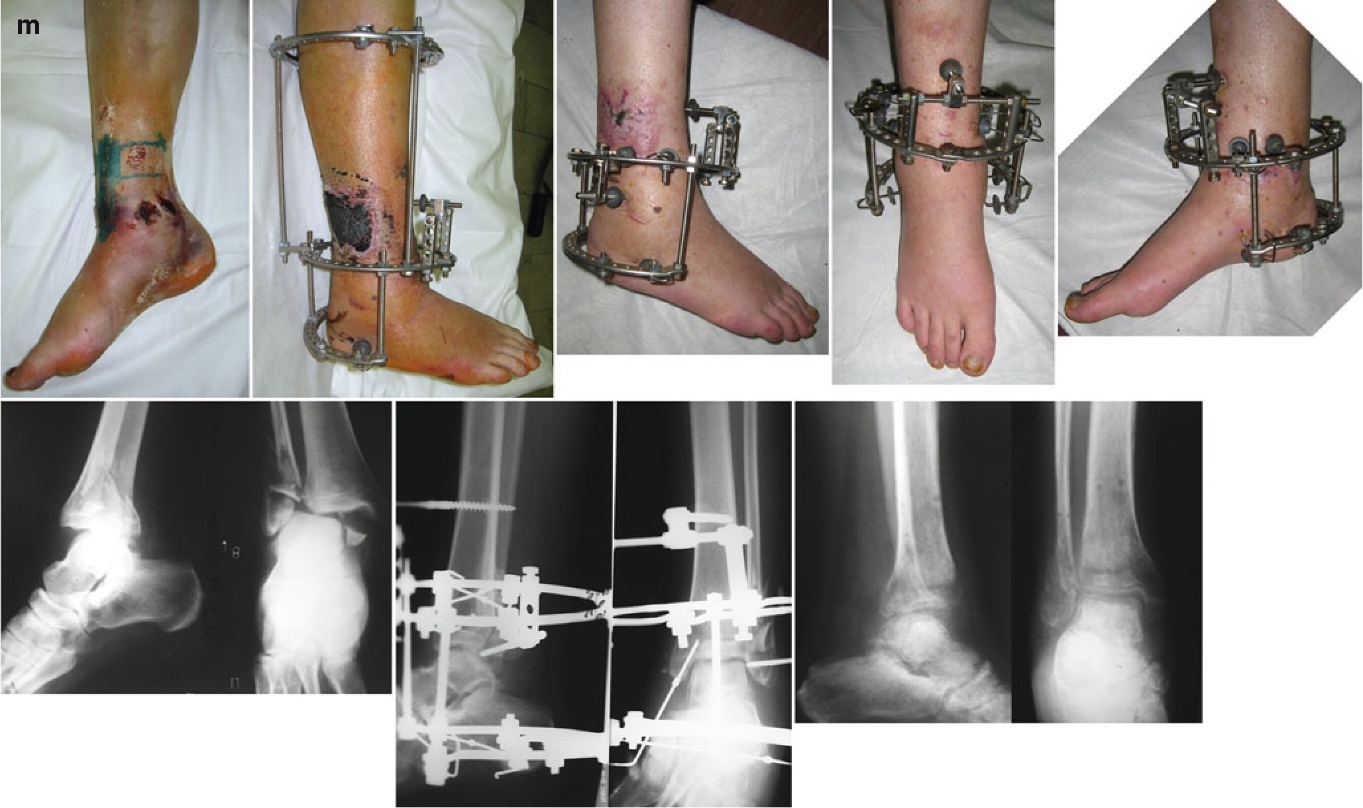 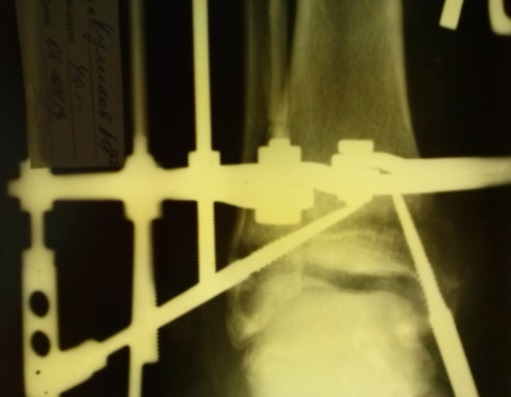 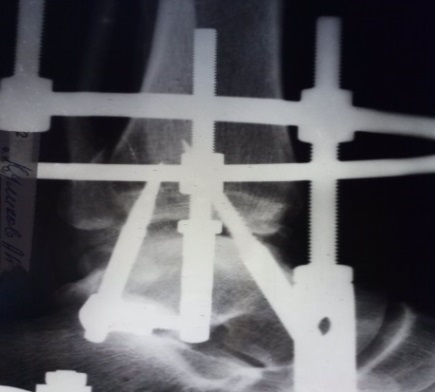 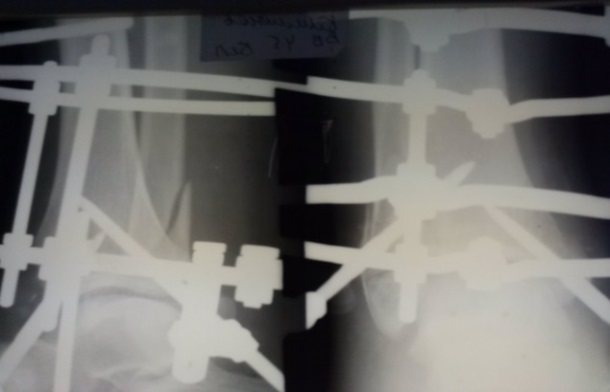 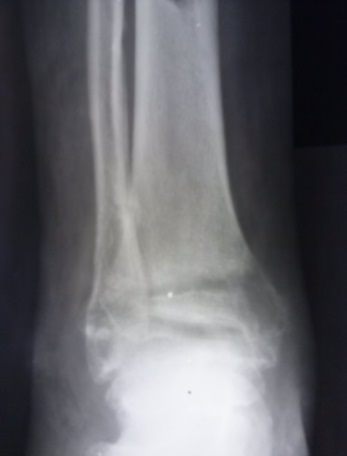 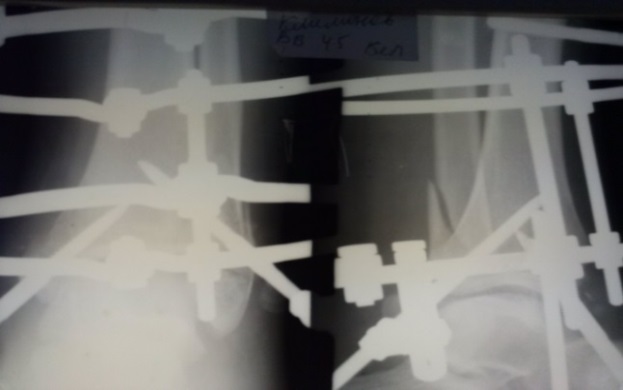 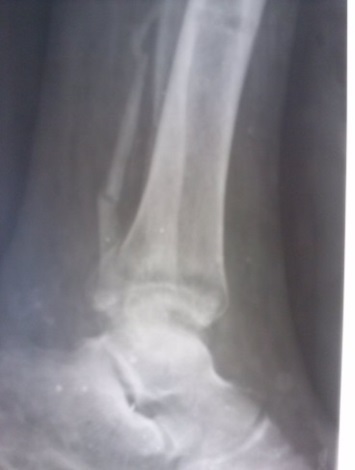 Рентгенограммы больного К., 47 лет: а) до лечения; 
б) внешний вид голени (фликтены); в) после операции; 
г) функция; 
д) в процессе лечения; 
е) после демонтажа АВФ – 75 дней.
а
б
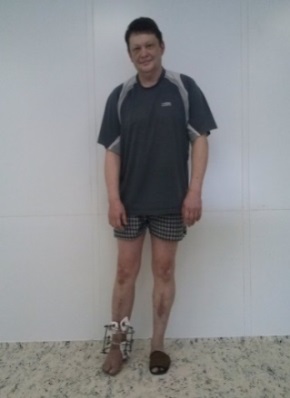 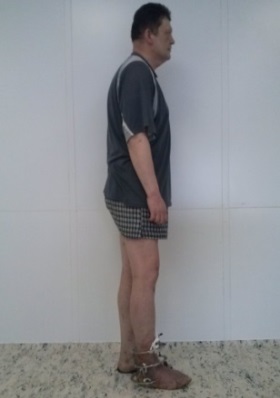 в
г
д
е
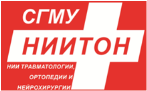 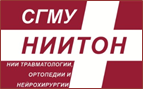 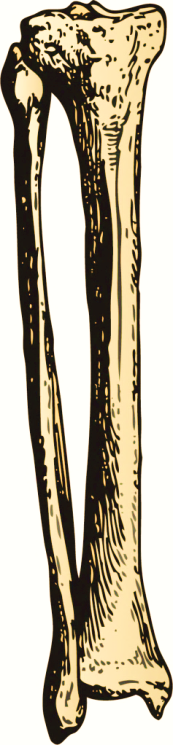 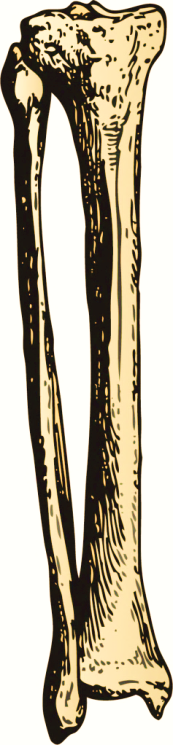 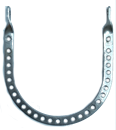 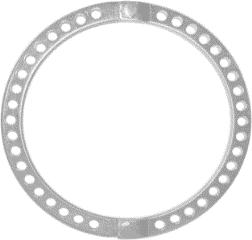 12
1
11
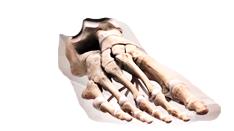 2
10
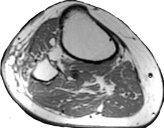 3
9
4
8
5
7
6
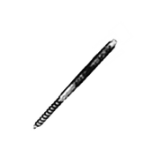 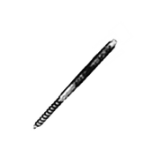 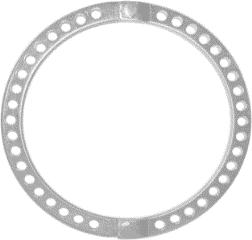 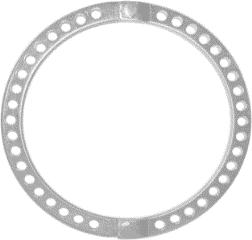 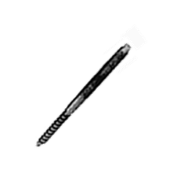 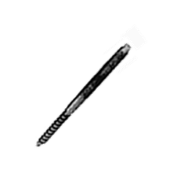 12
12
11
11
1
1
10
10
2
2
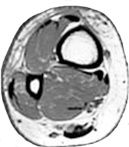 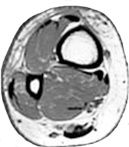 3
3
9
9
4
4
8
8
5
5
7
7
6
6
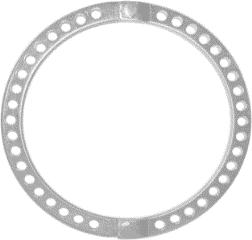 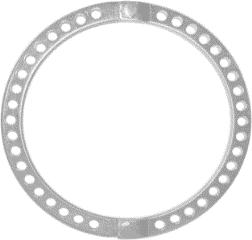 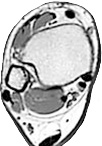 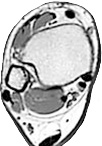 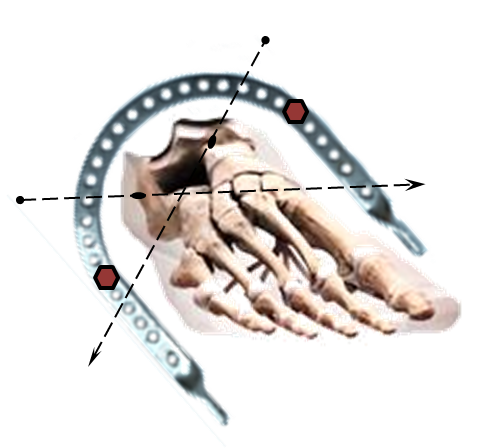 I вариант
(под местной анестезией)
II вариант
(под в/венным наркозом)
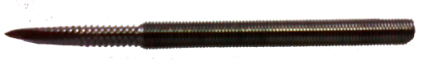 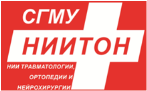 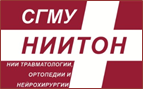 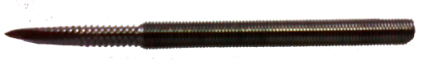 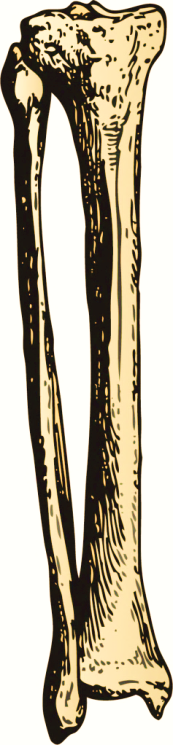 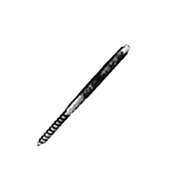 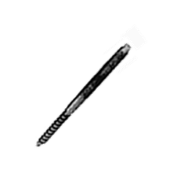 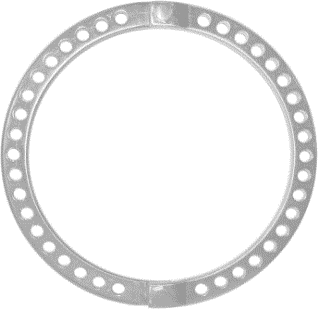 12
11
1
10
2
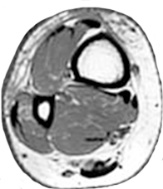 3
9
4
8
5
7
6
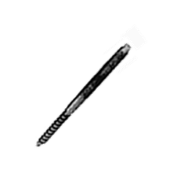 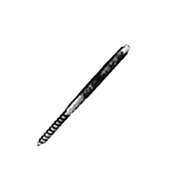 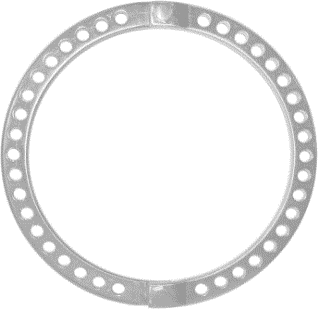 12
11
1
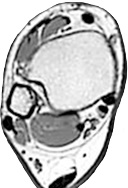 10
2
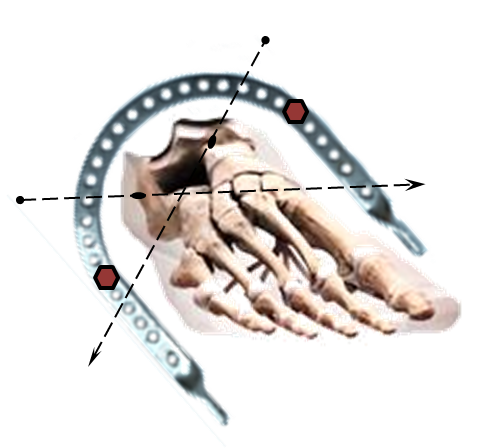 9
3
4
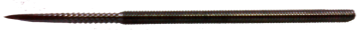 8
5
7
6